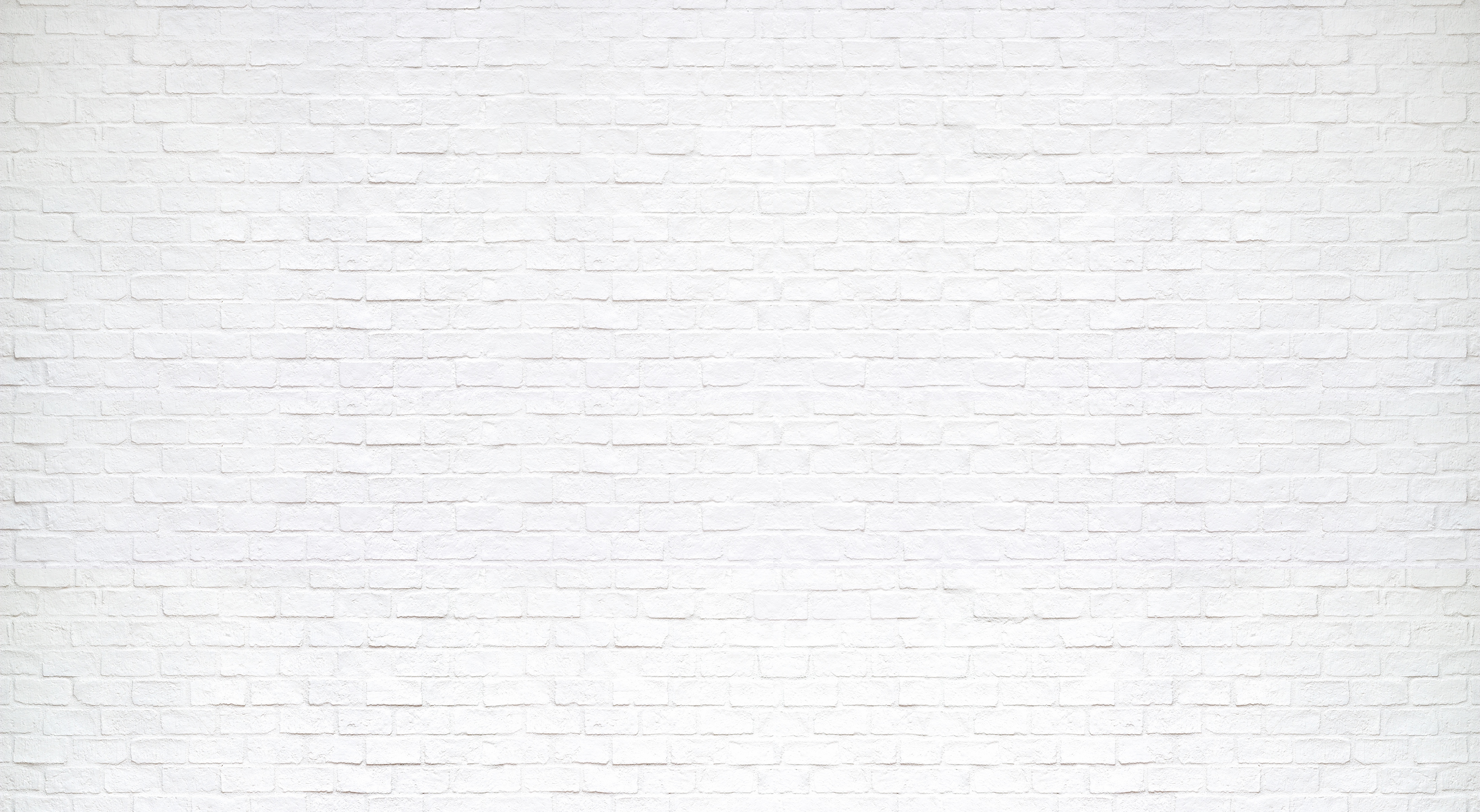 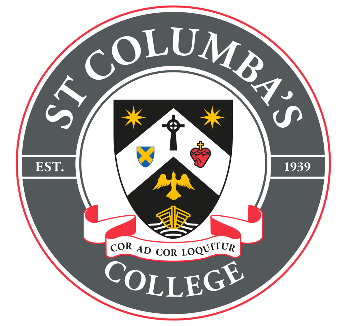 Lunch Menu
Week 10 – 25th November 2024
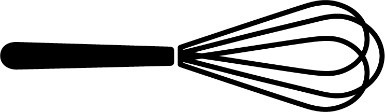 VE – vegan  V – vegetarian